Where did my waterdrop go?
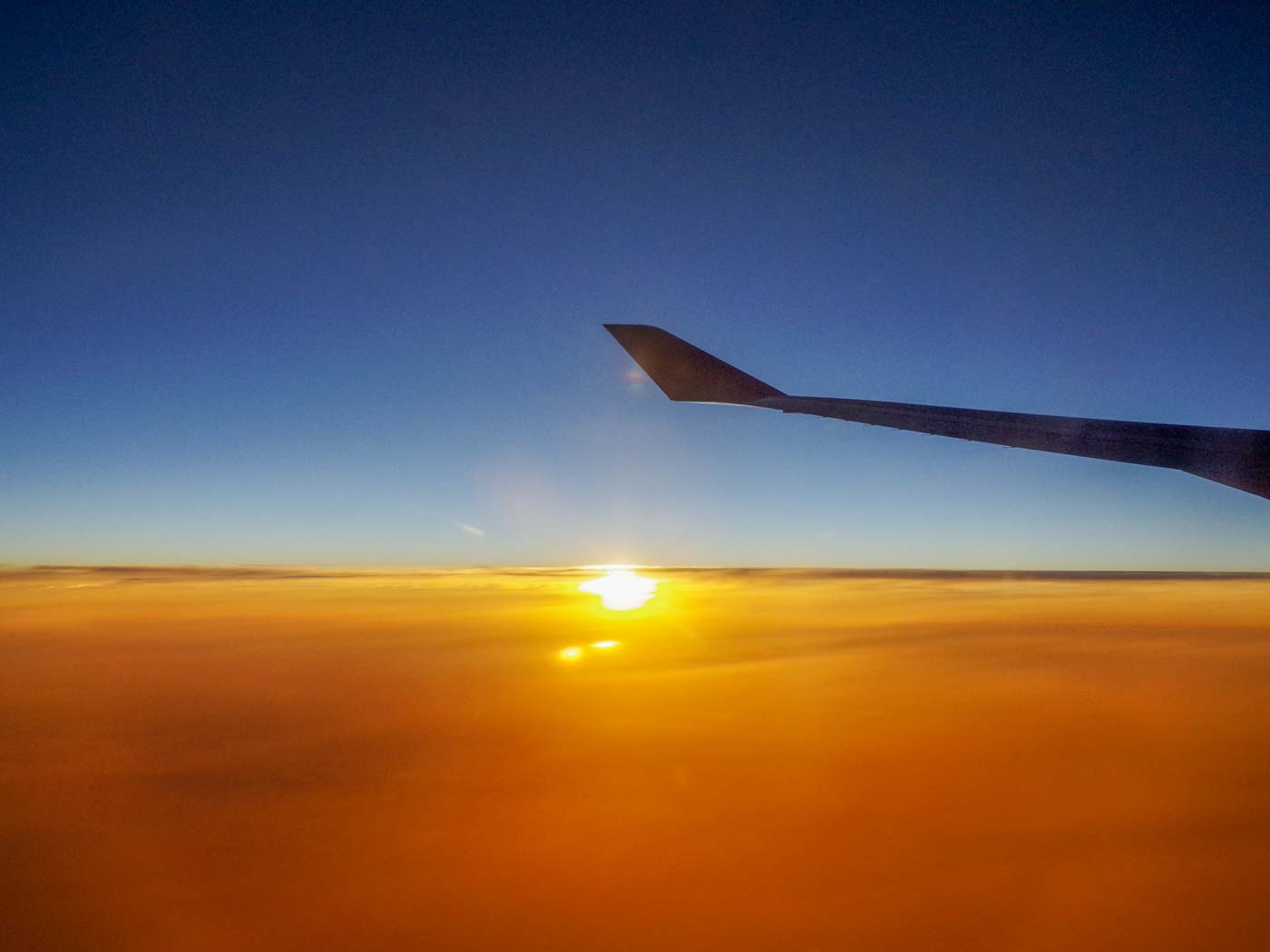 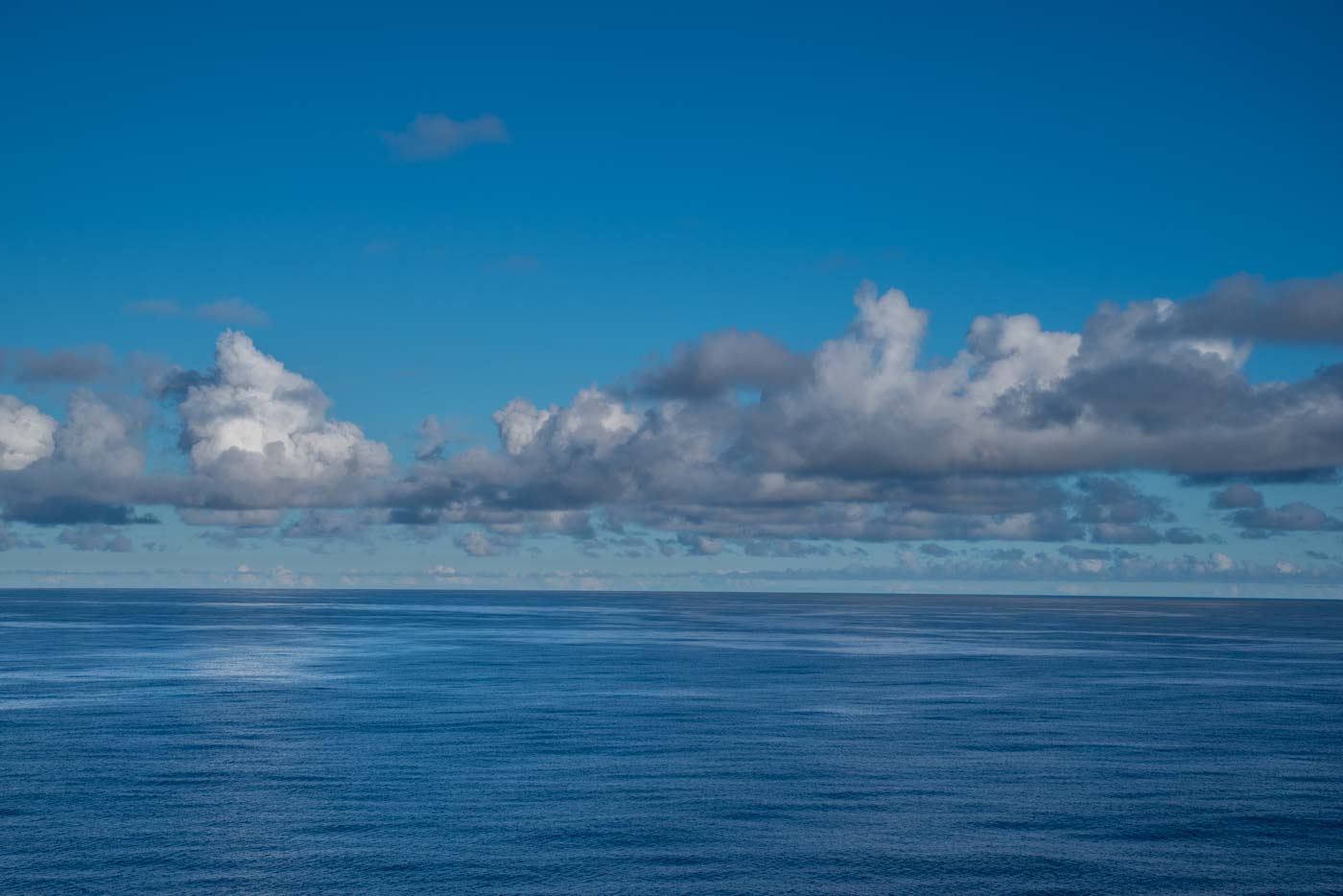 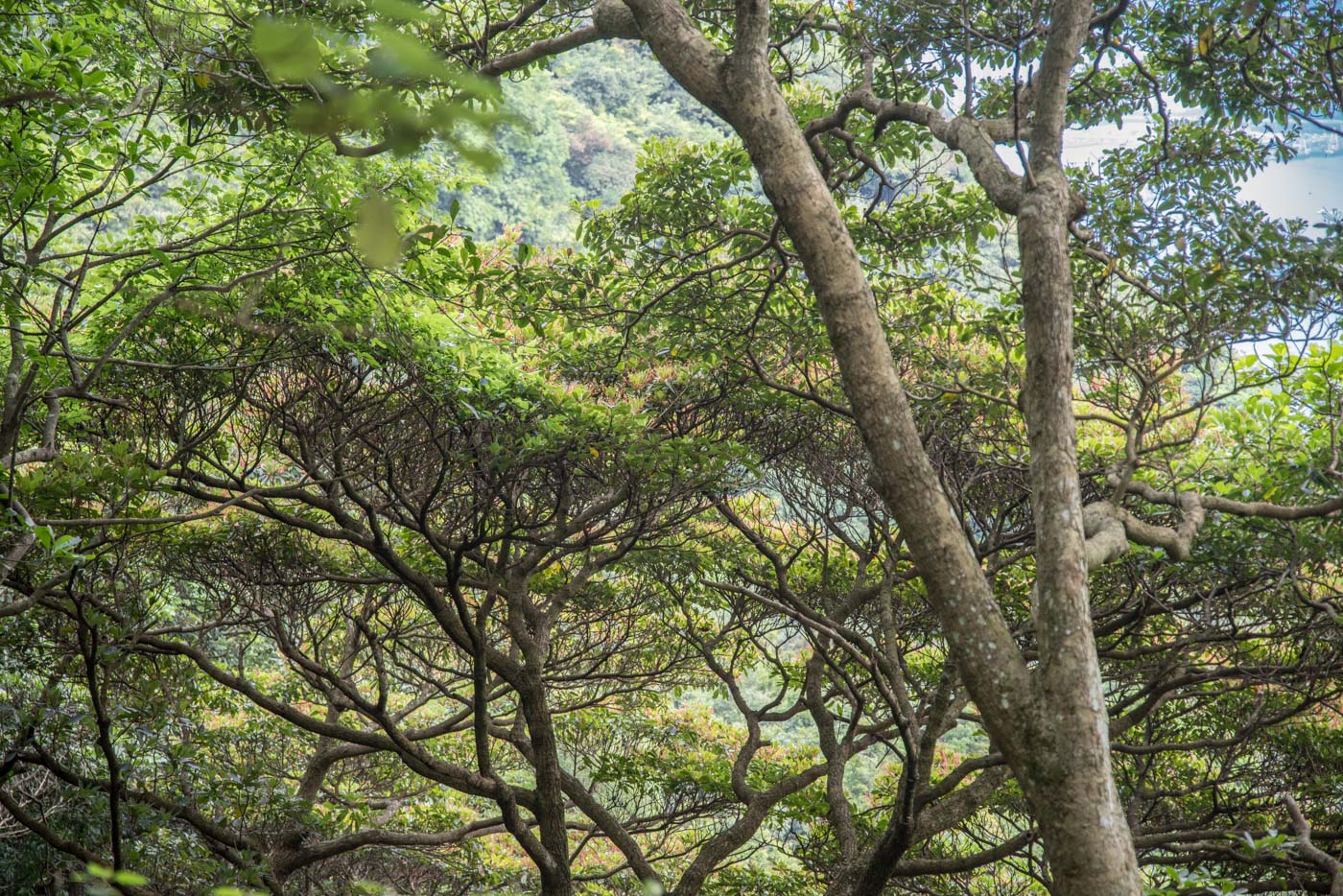 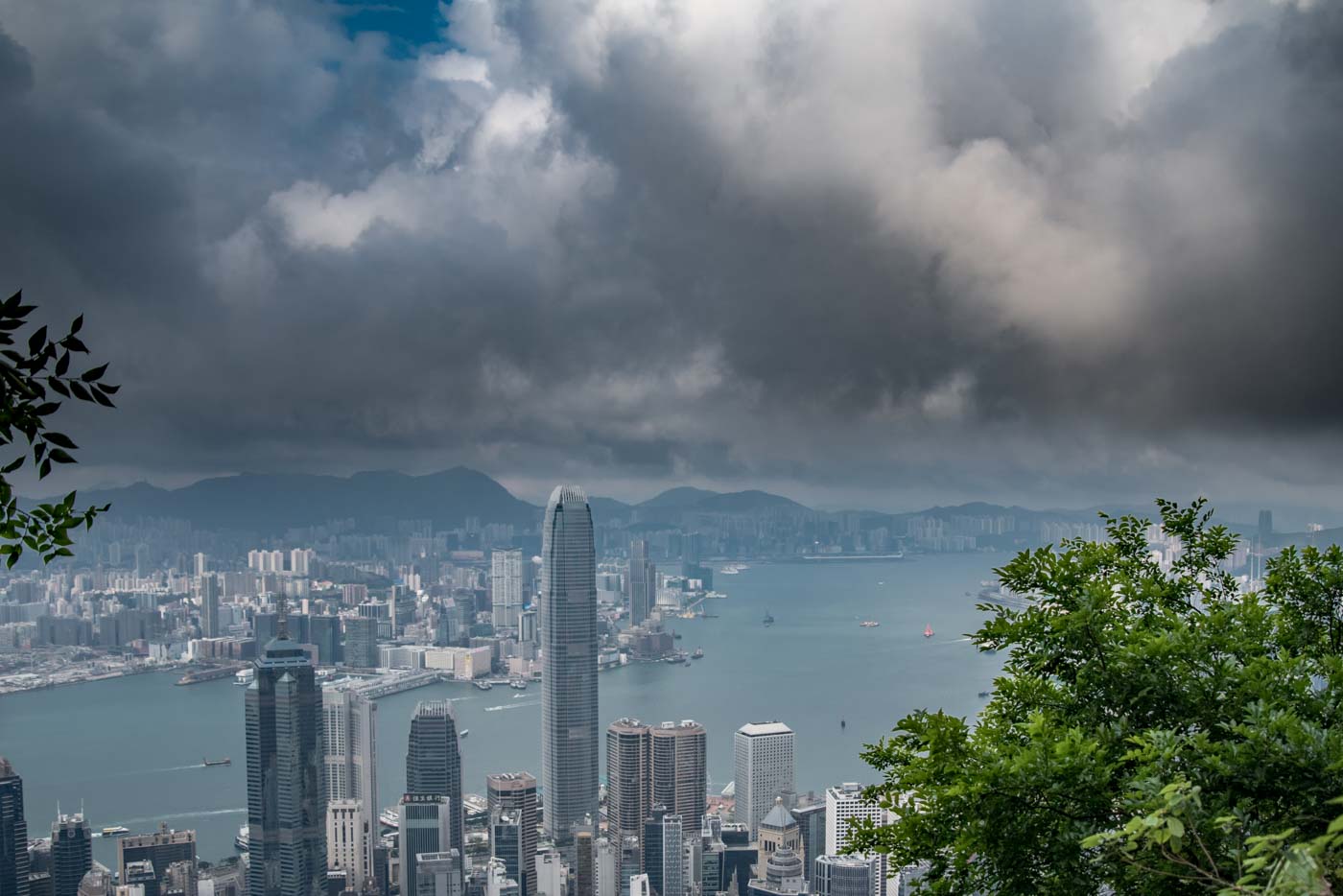 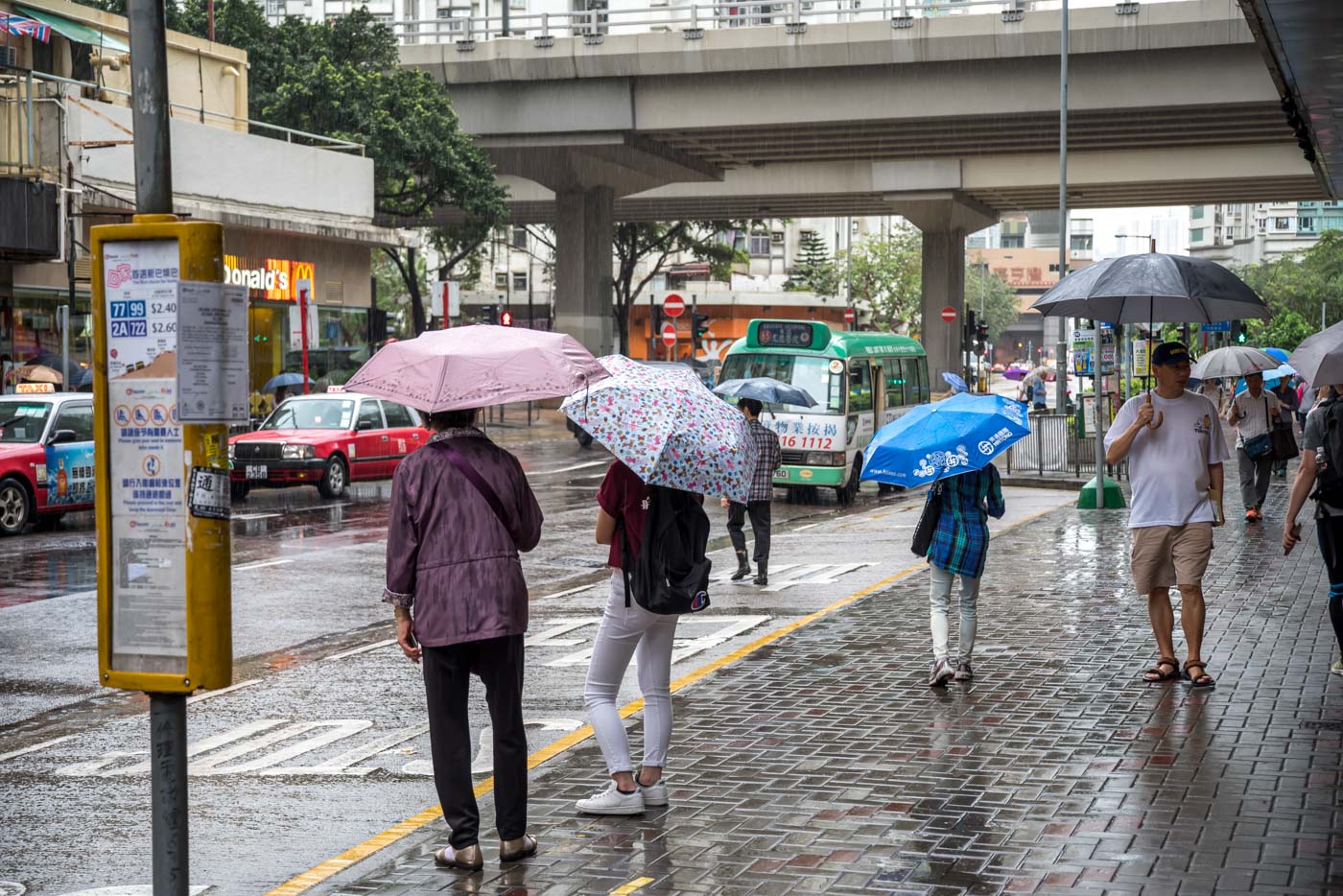 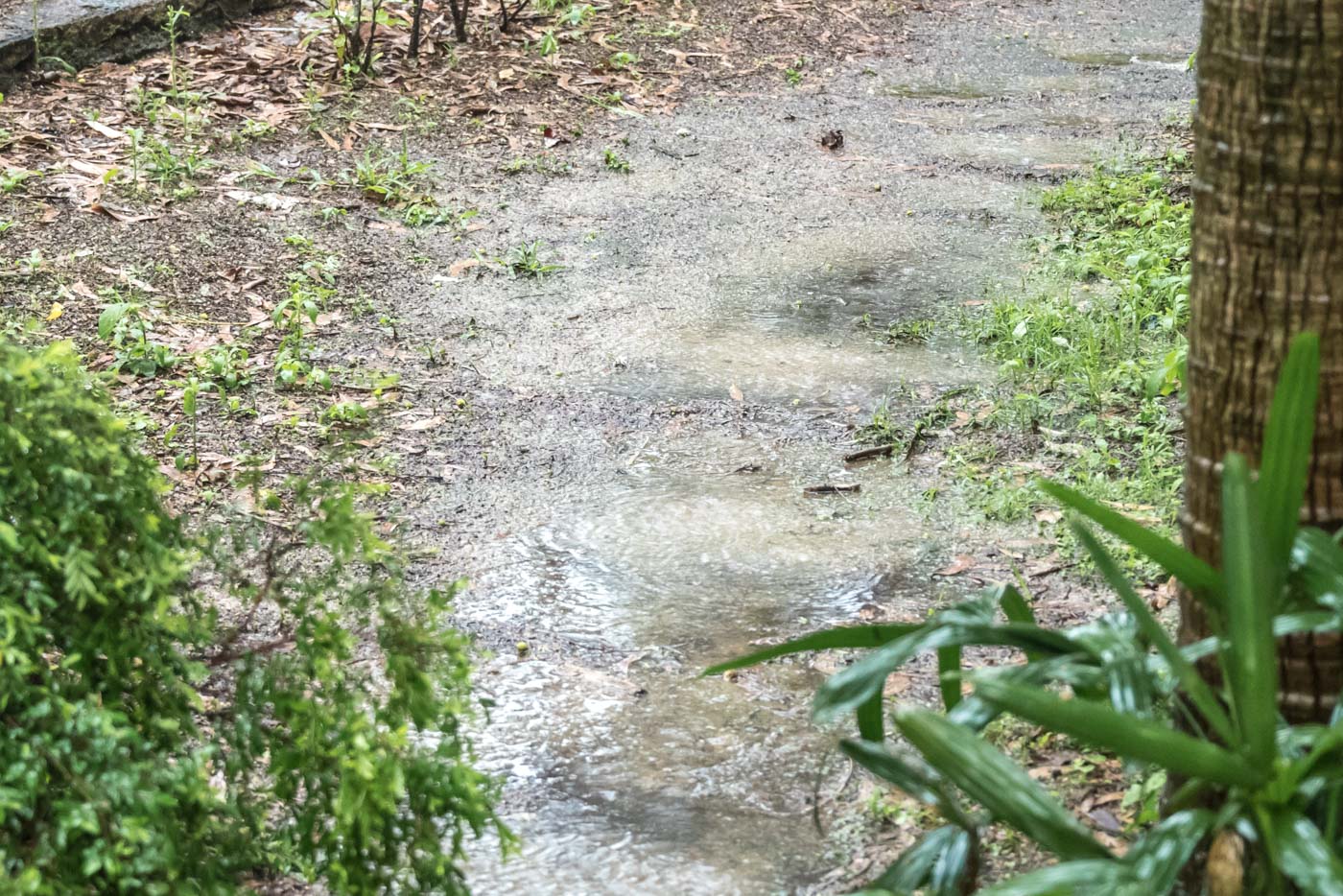 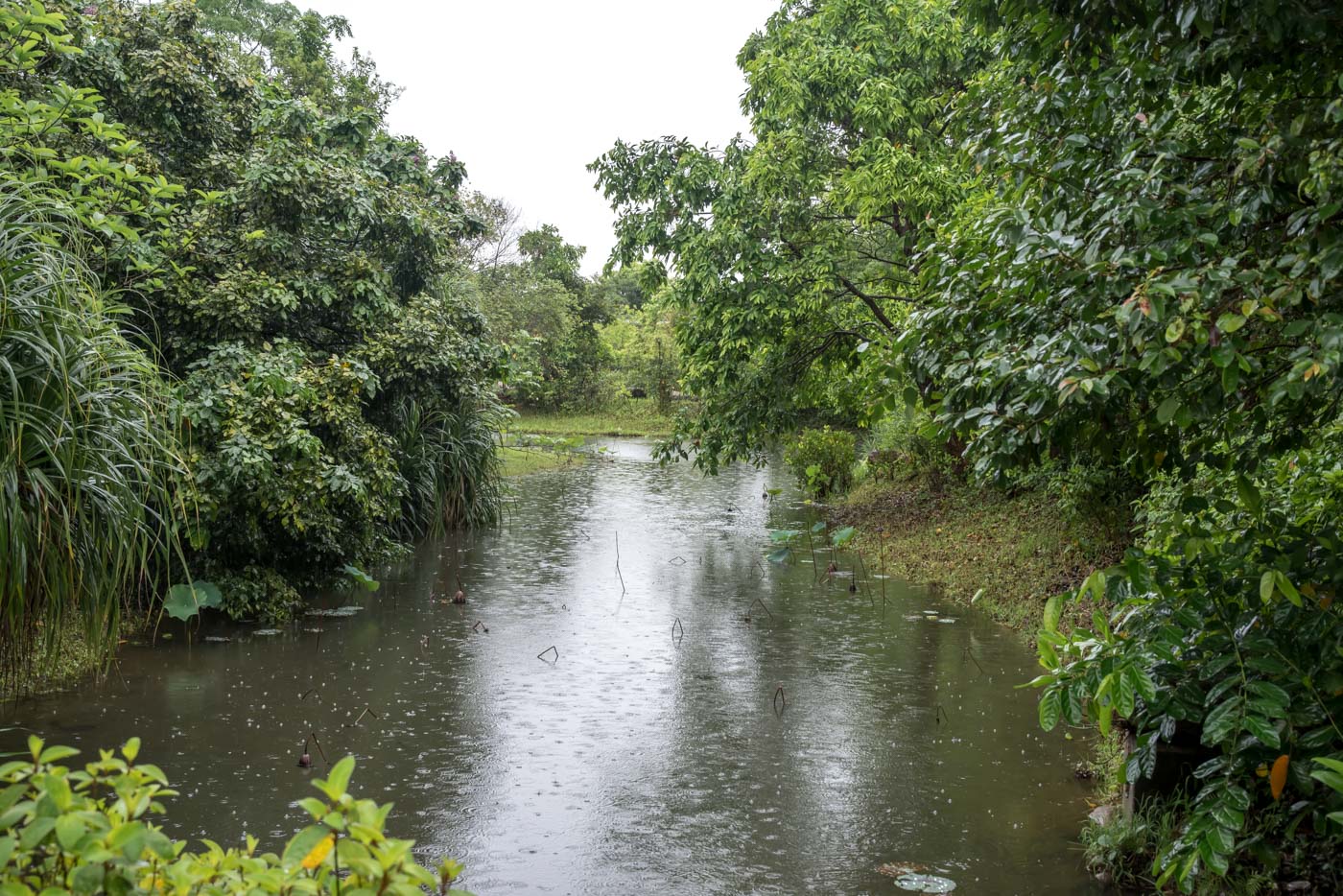 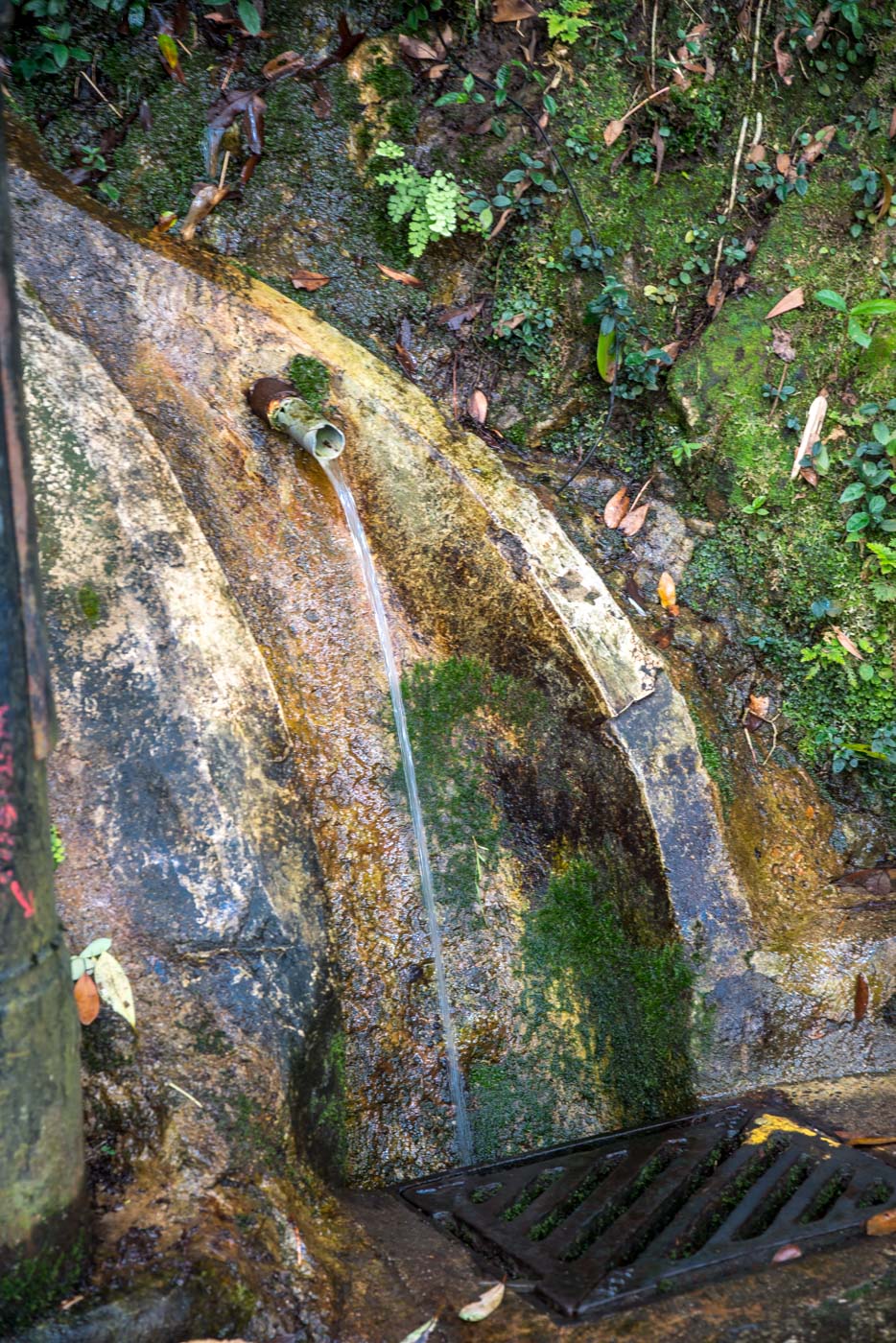 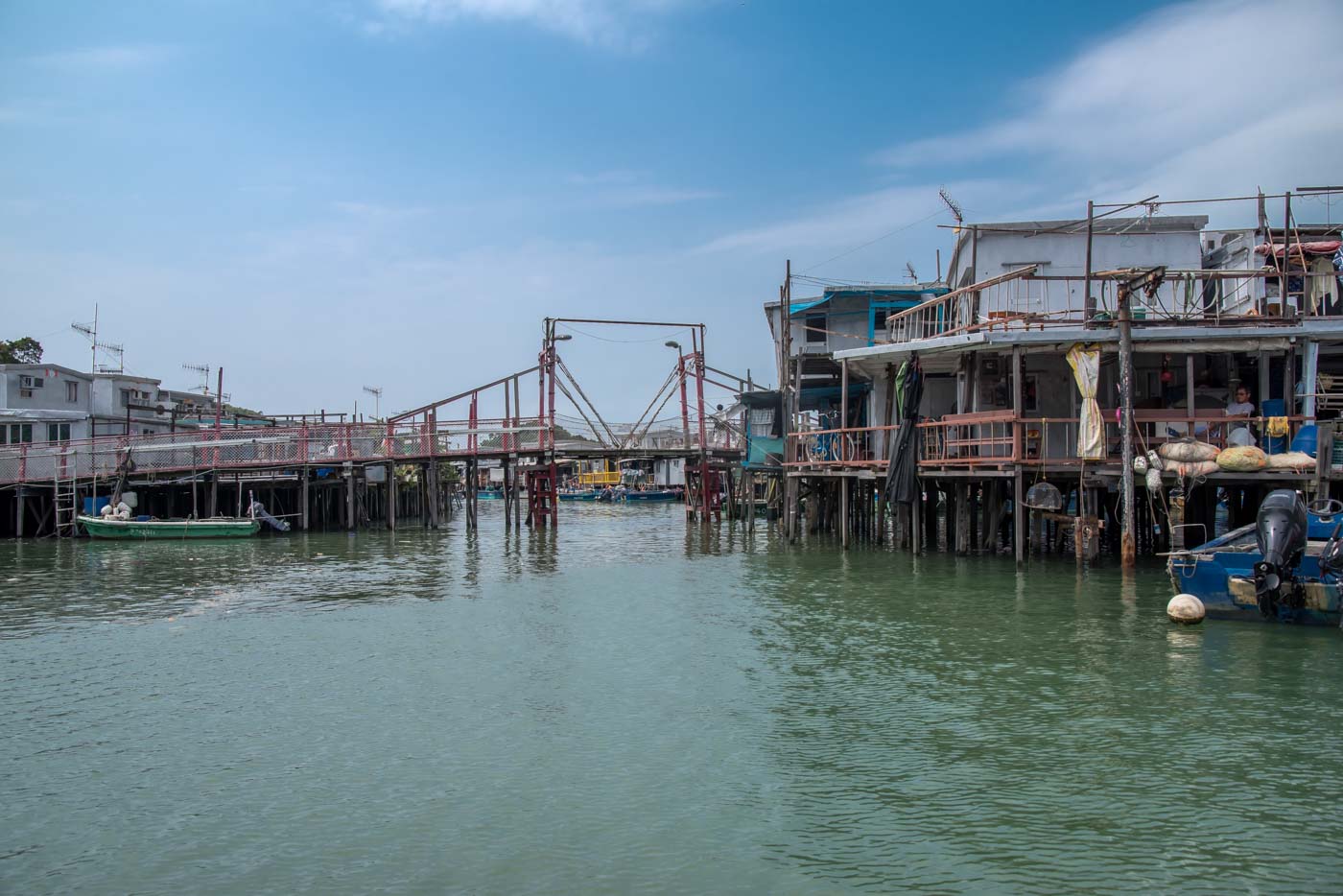 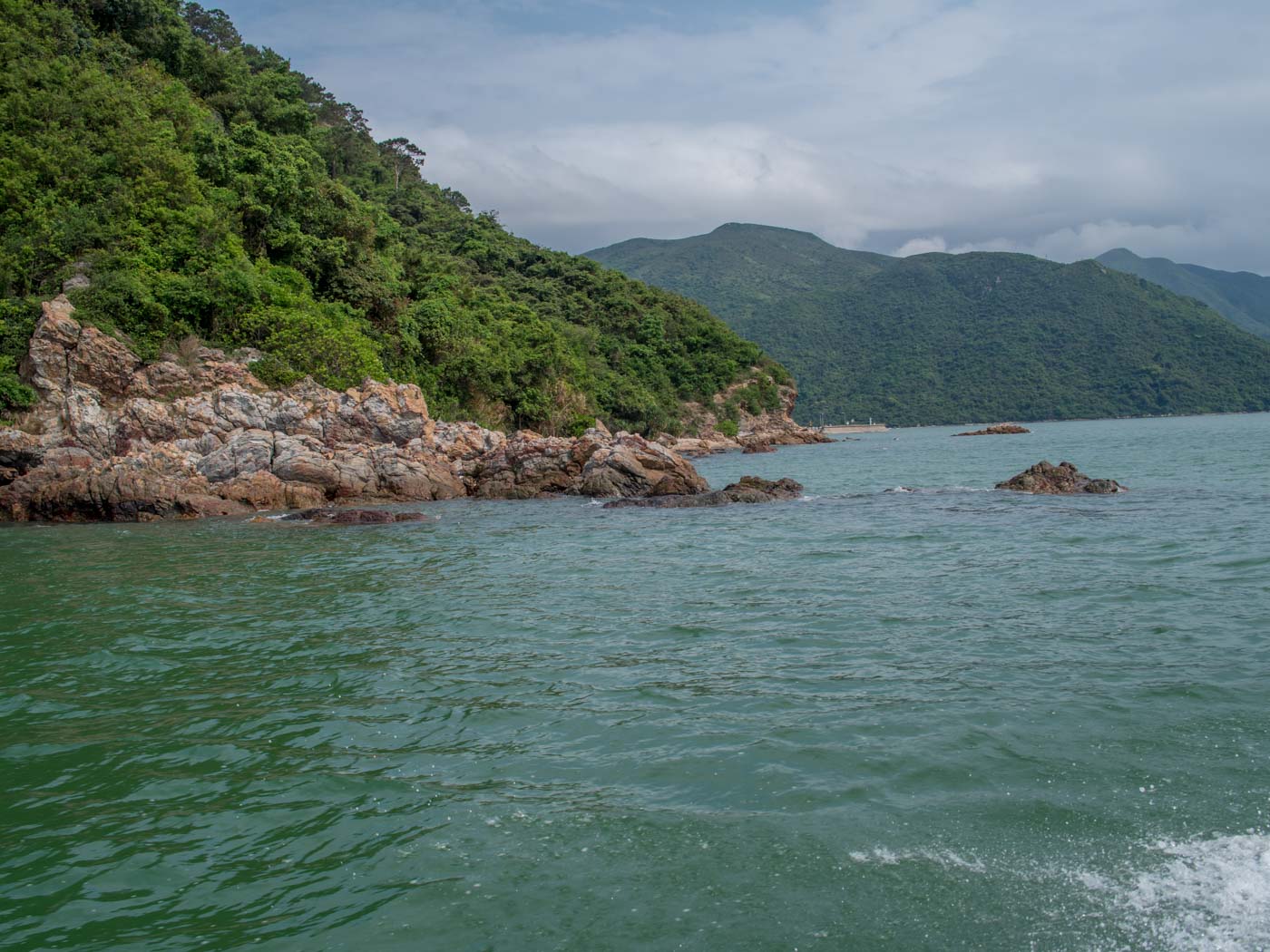 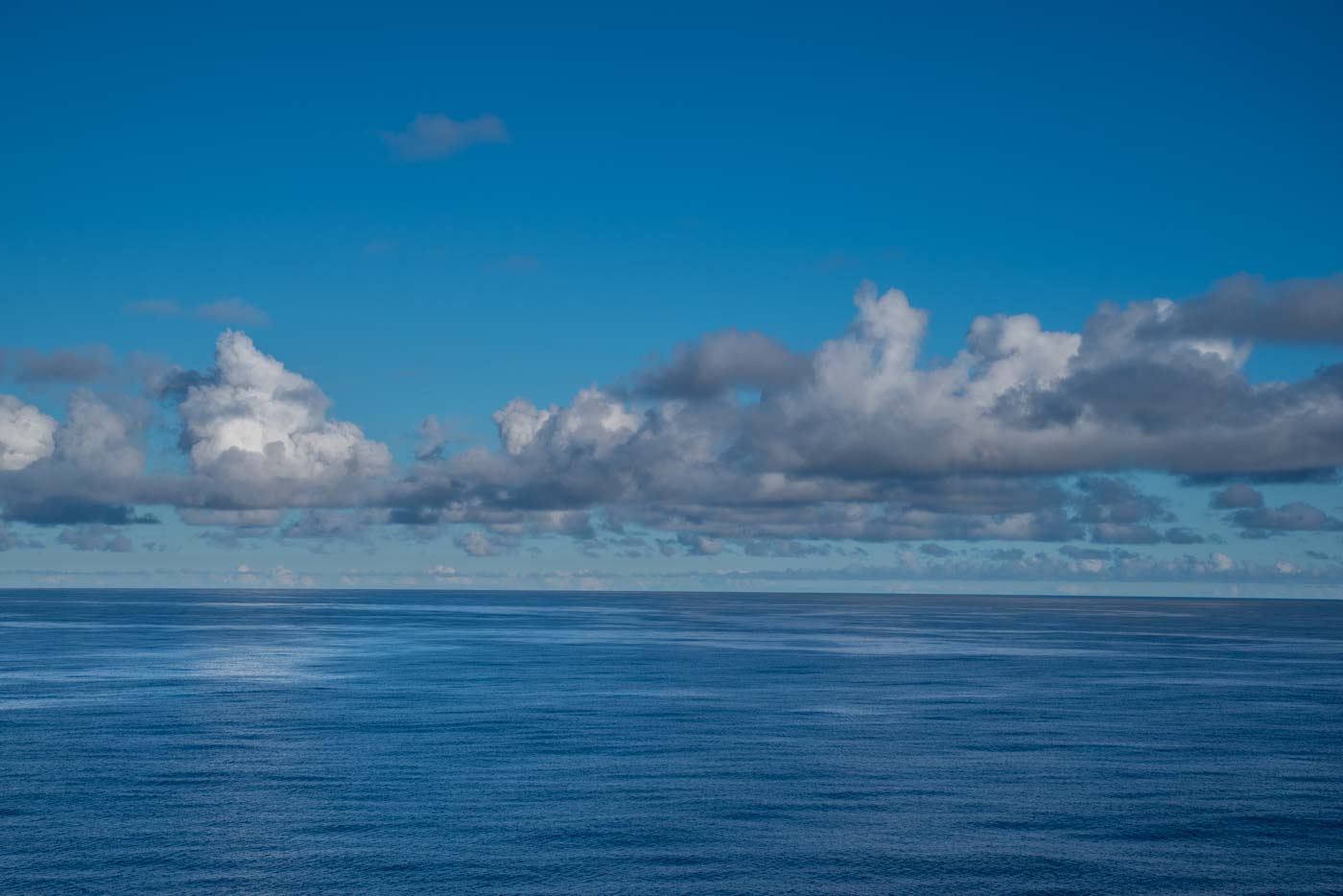 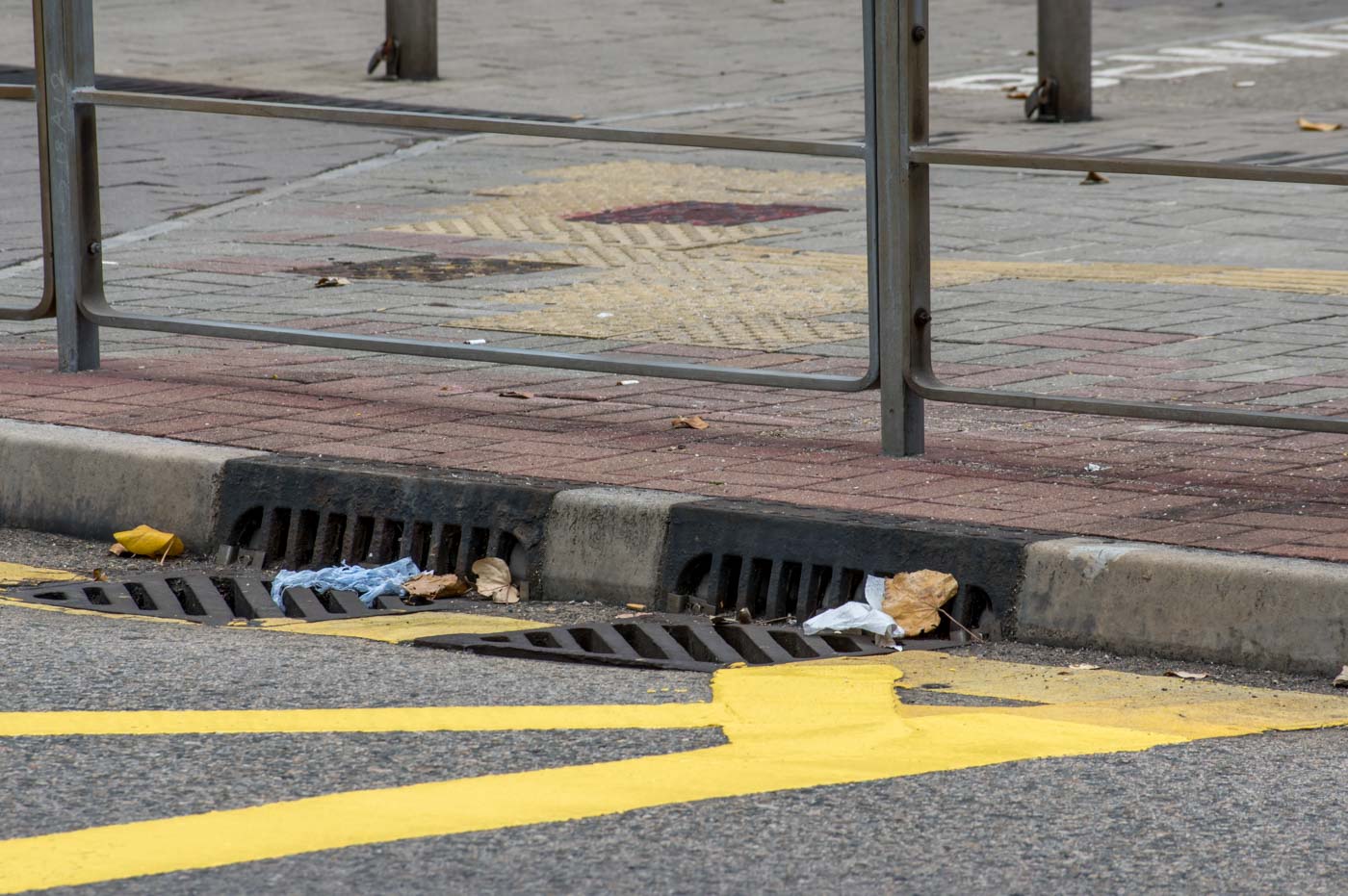 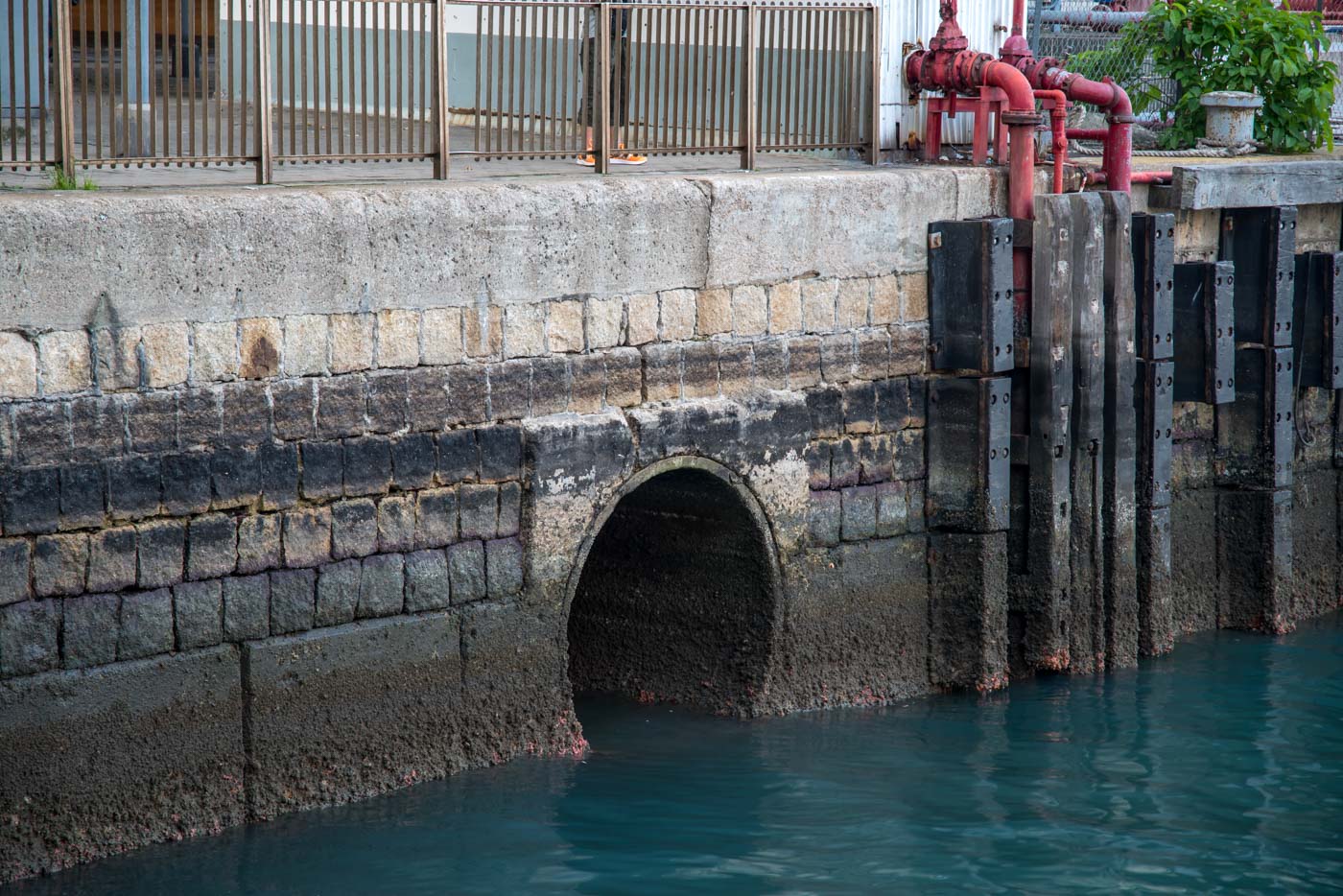 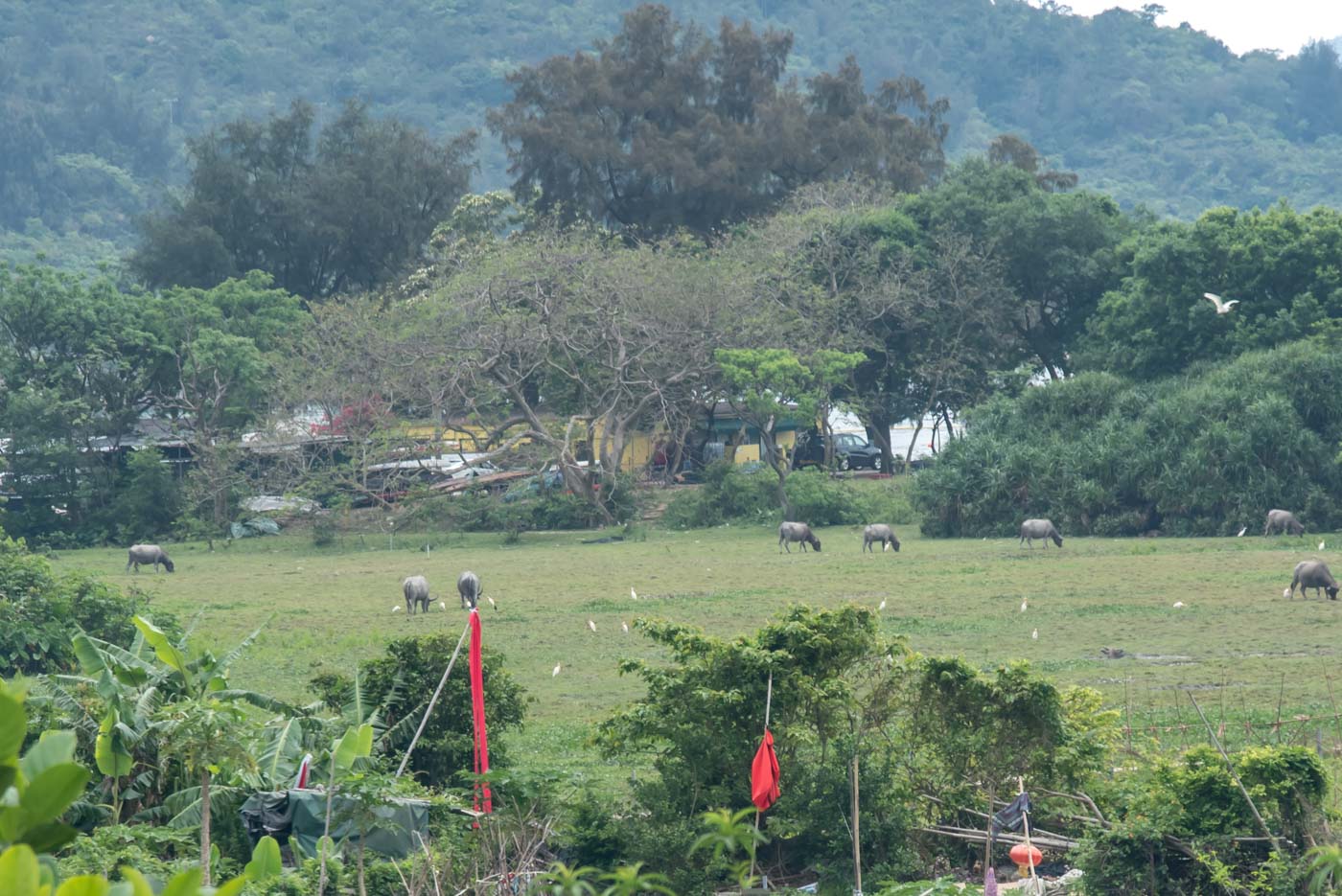 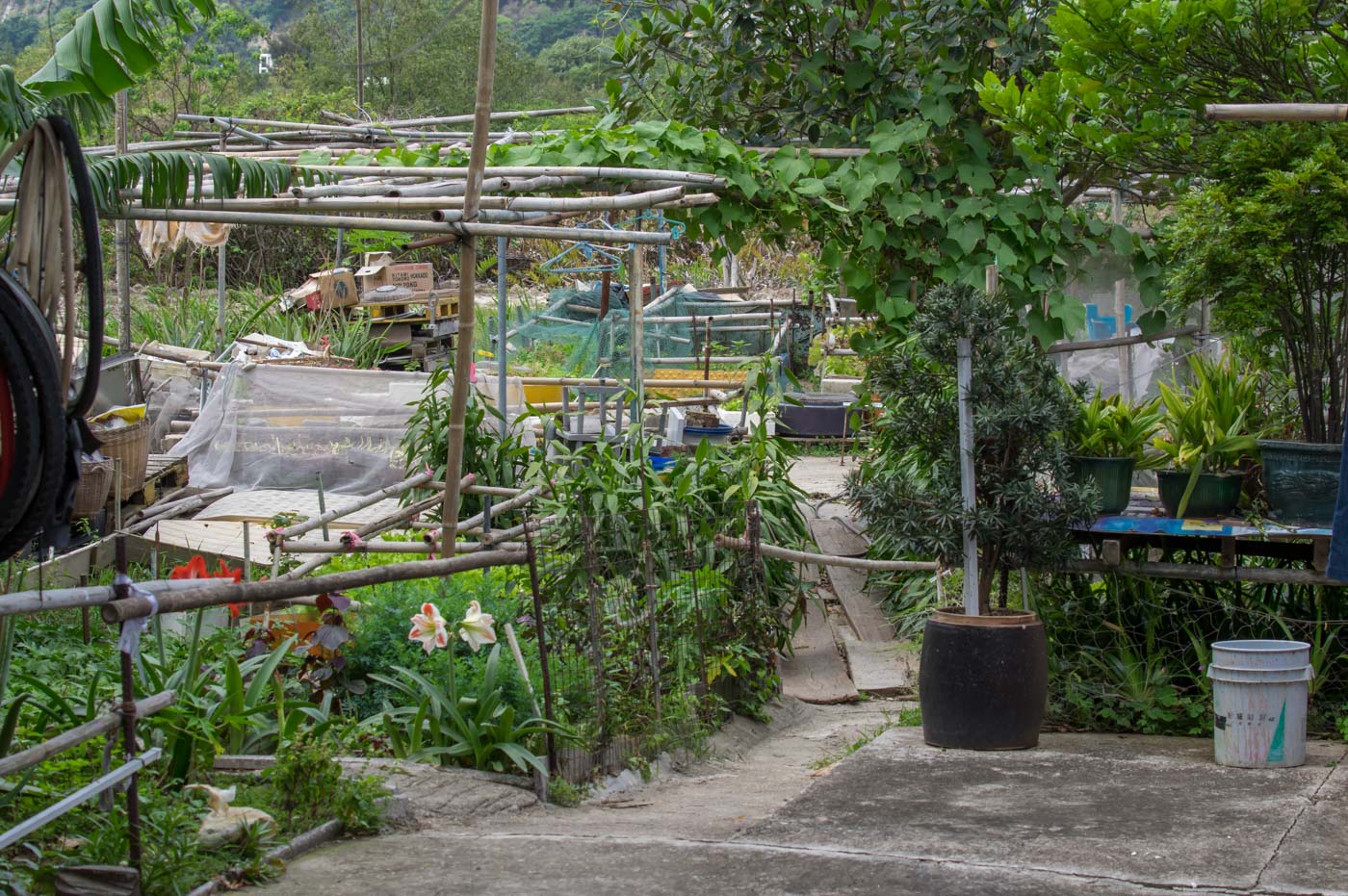 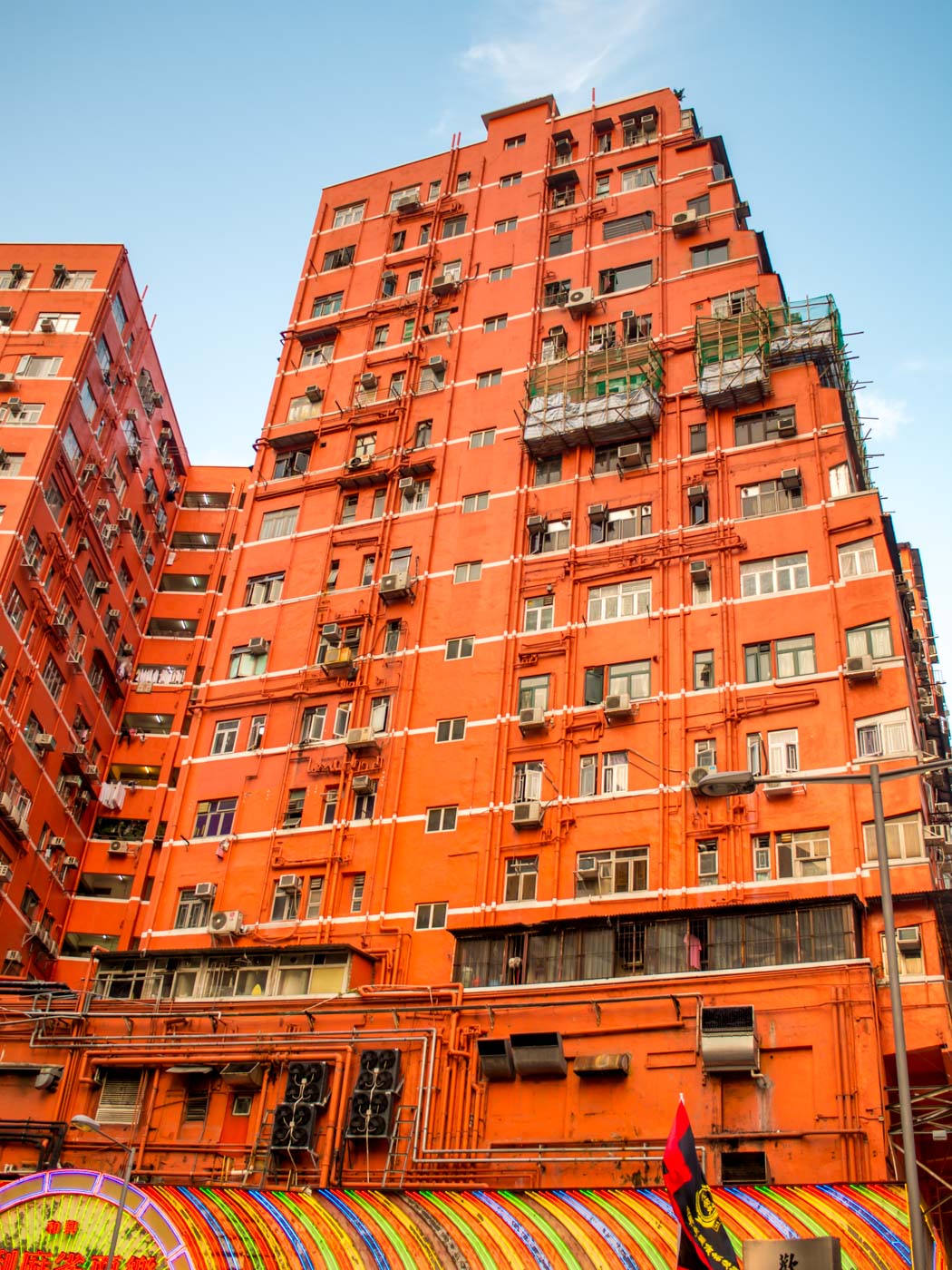 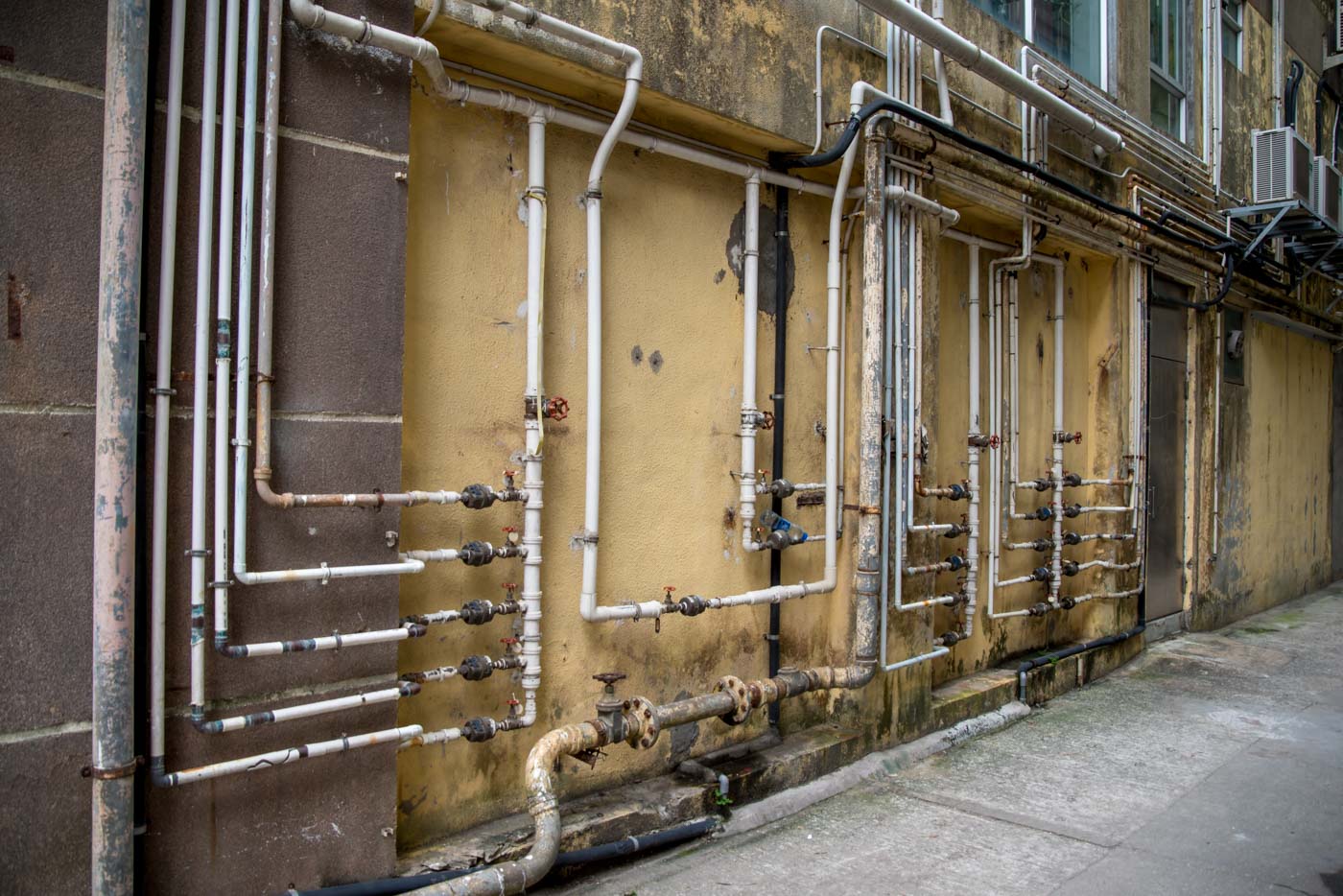 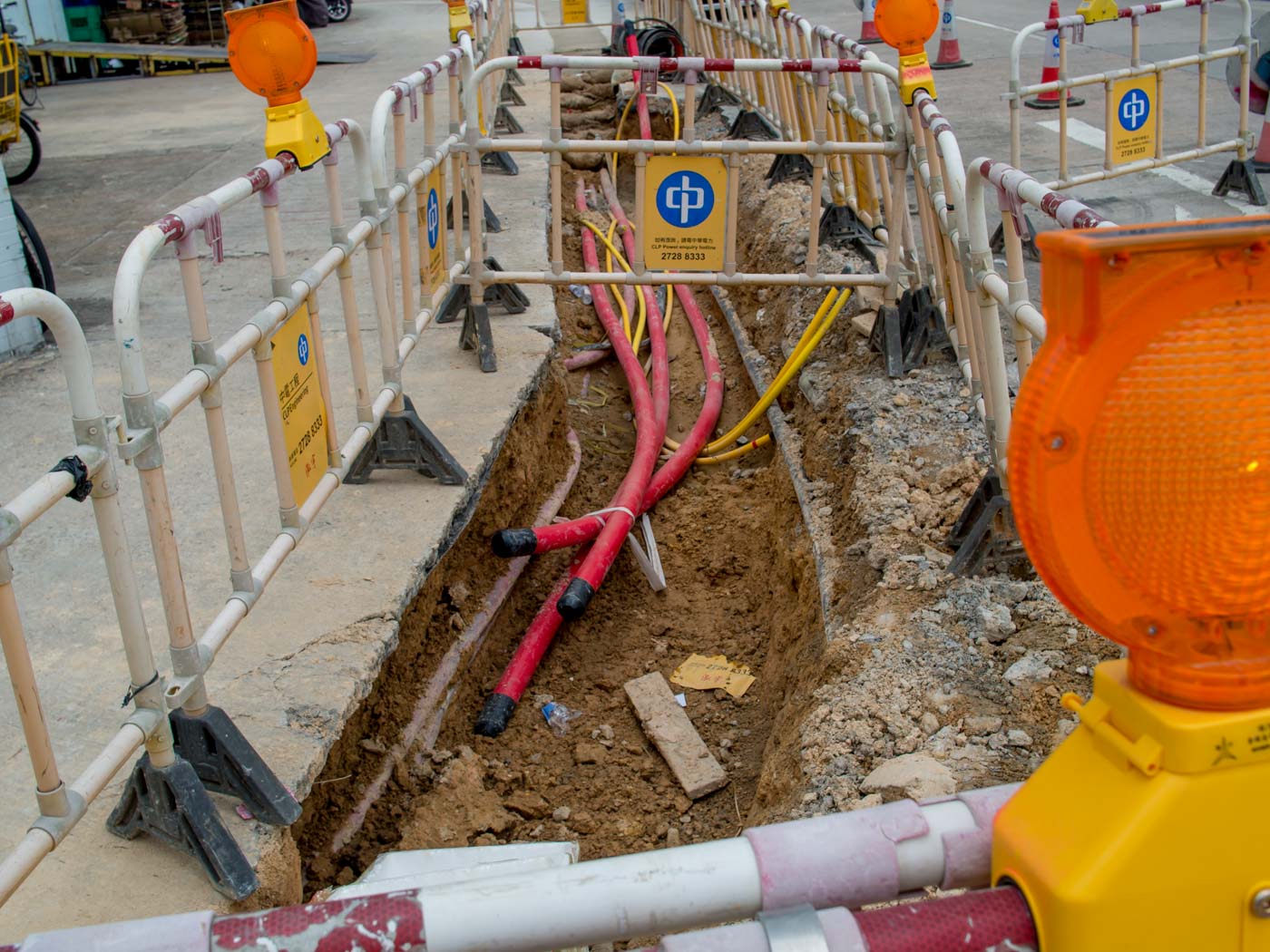 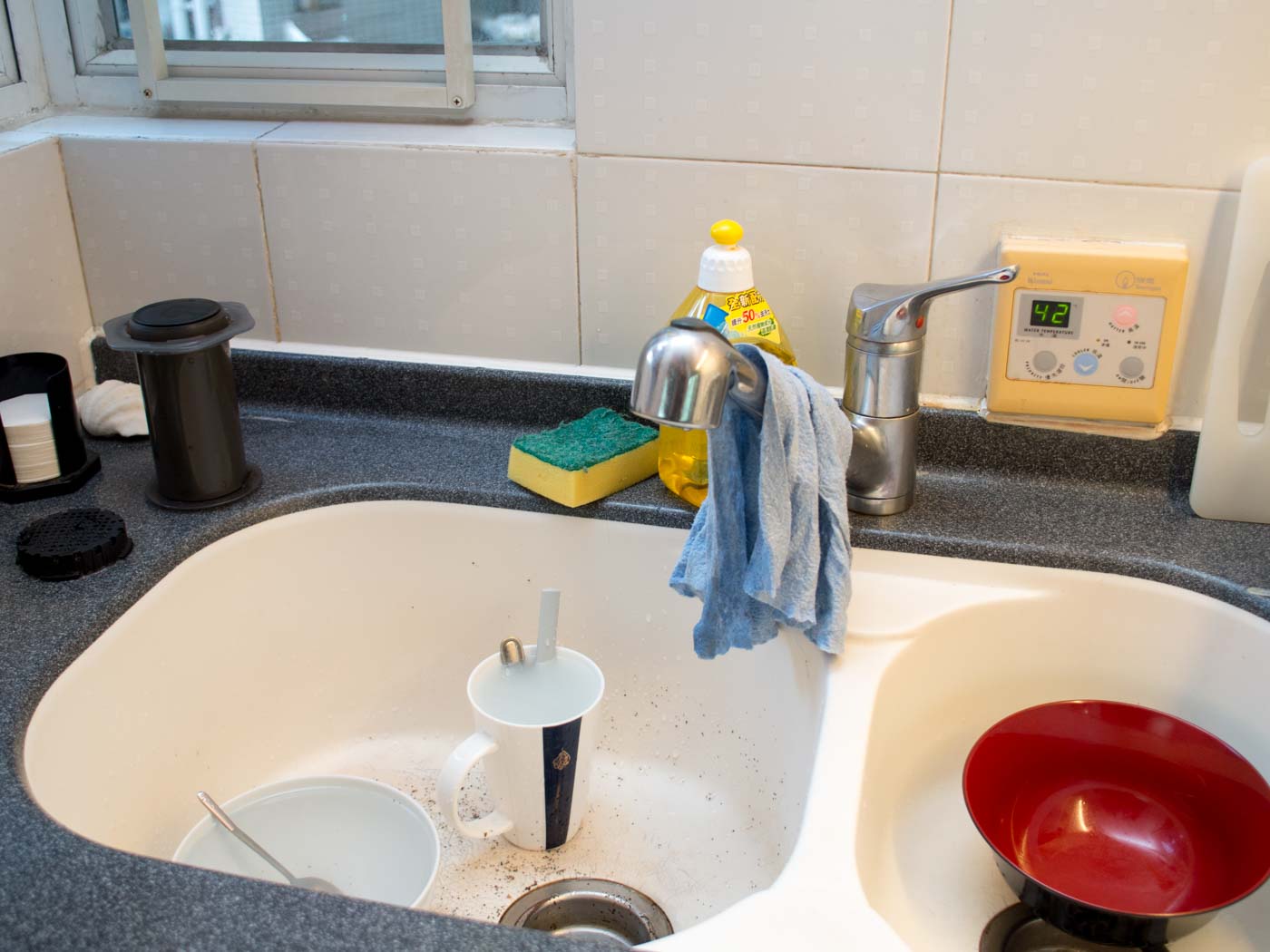 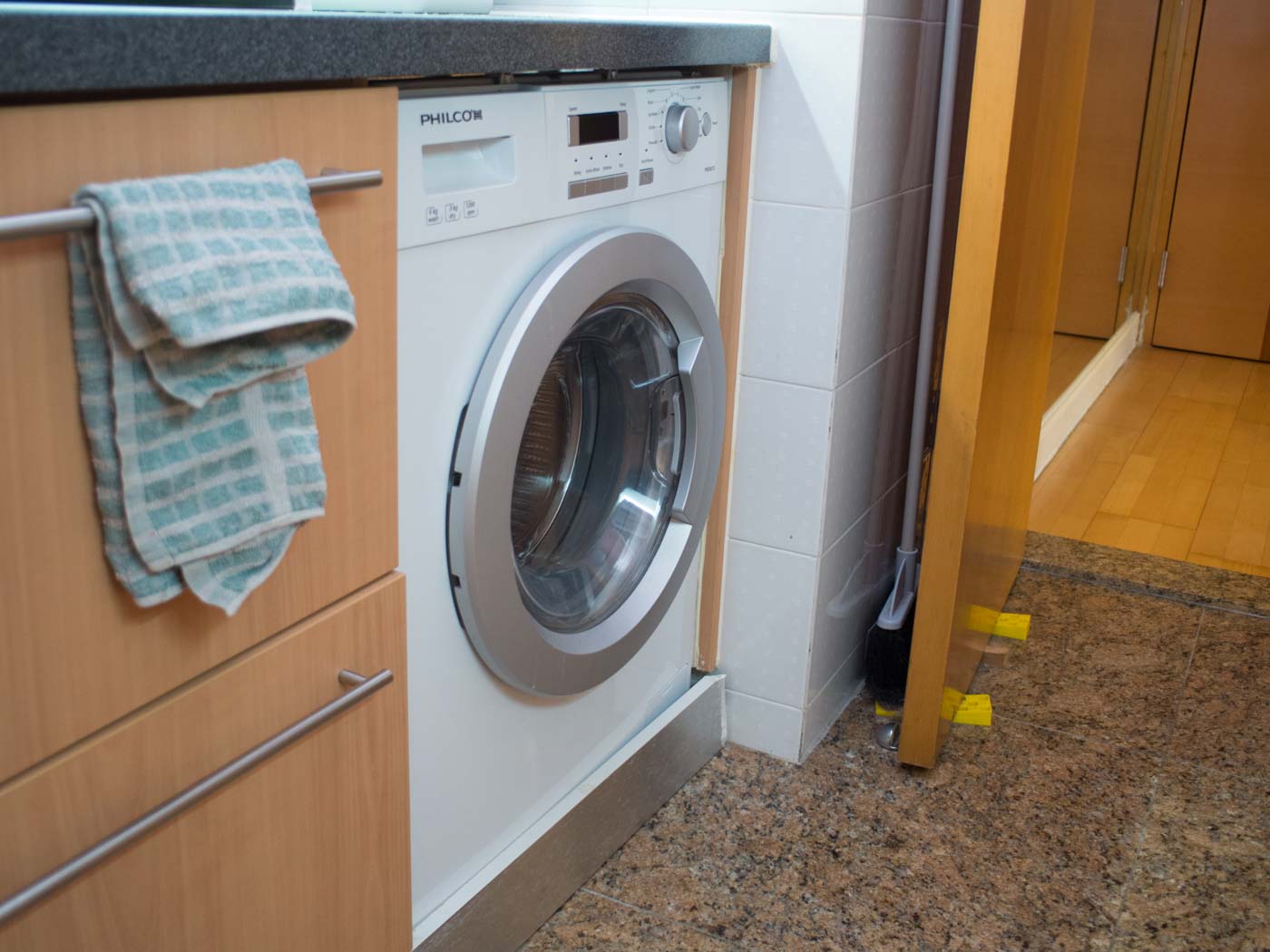 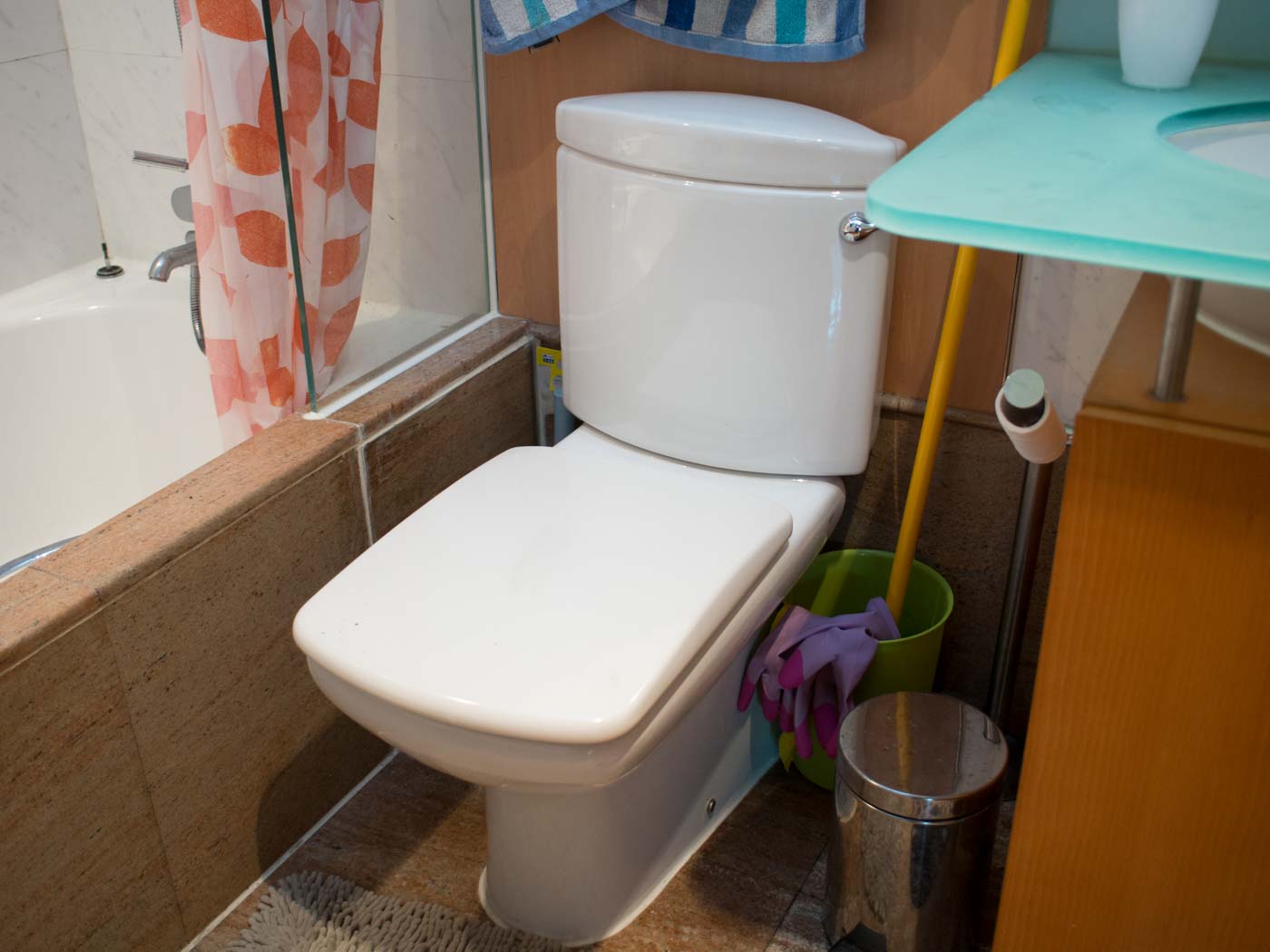 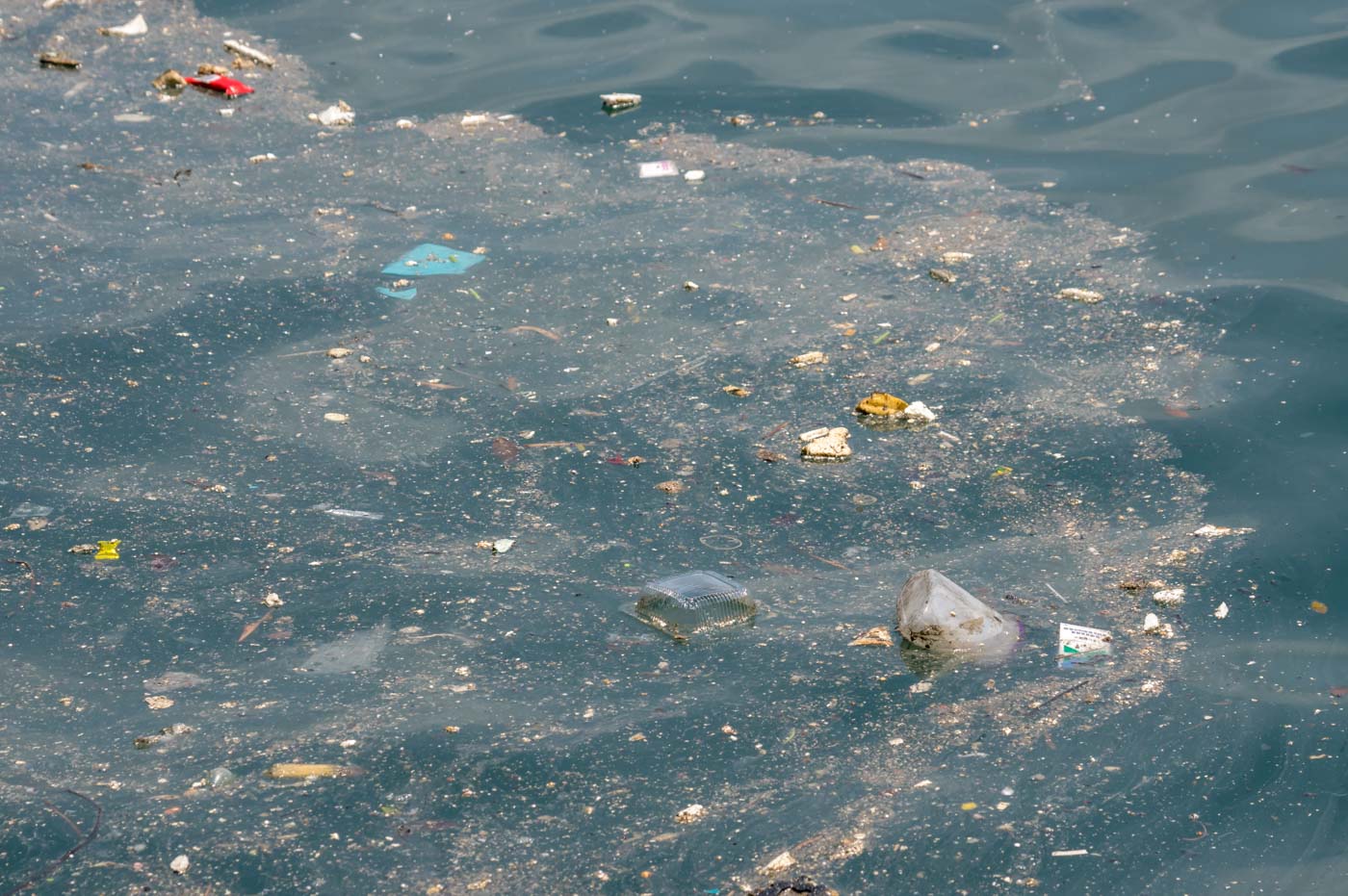 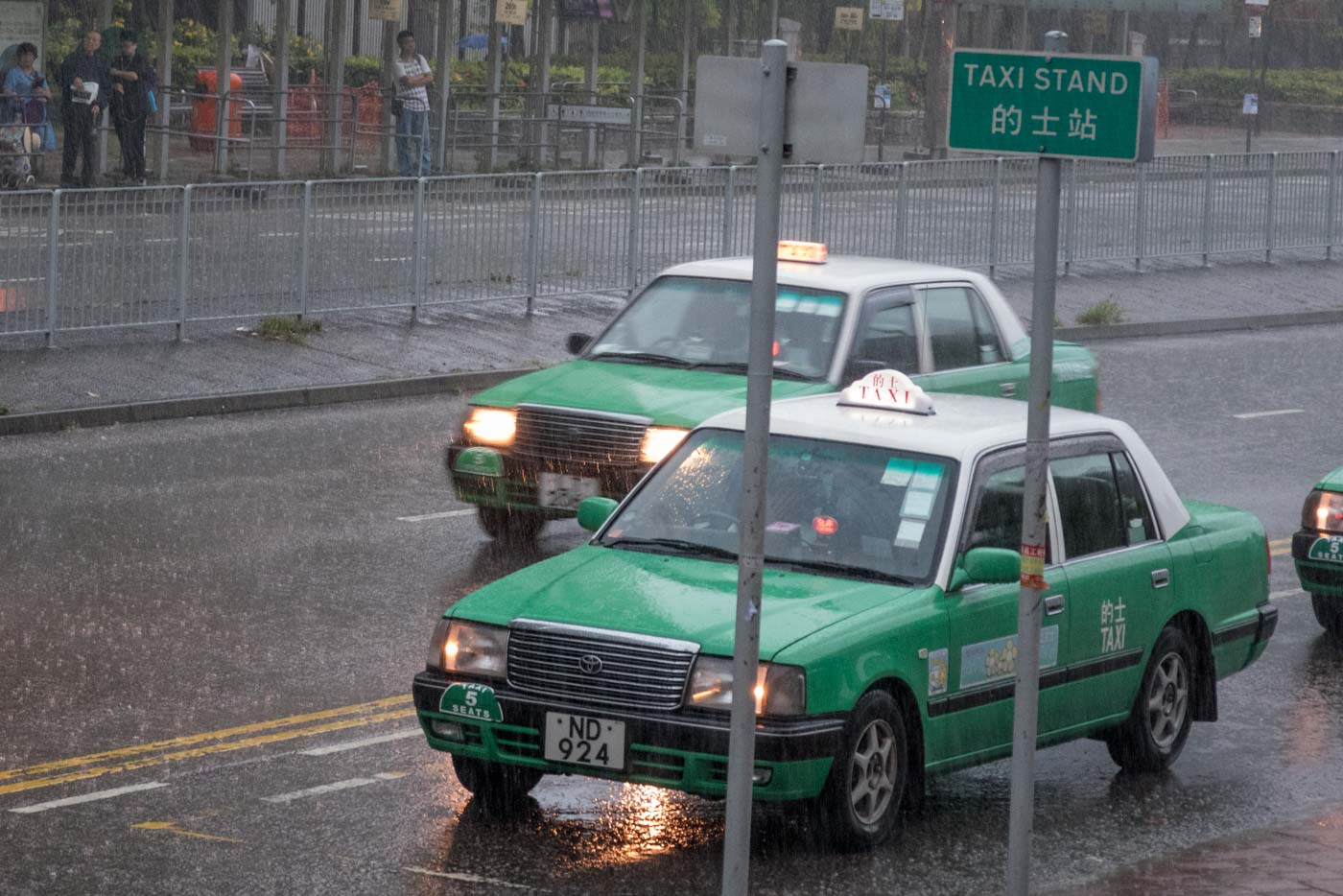 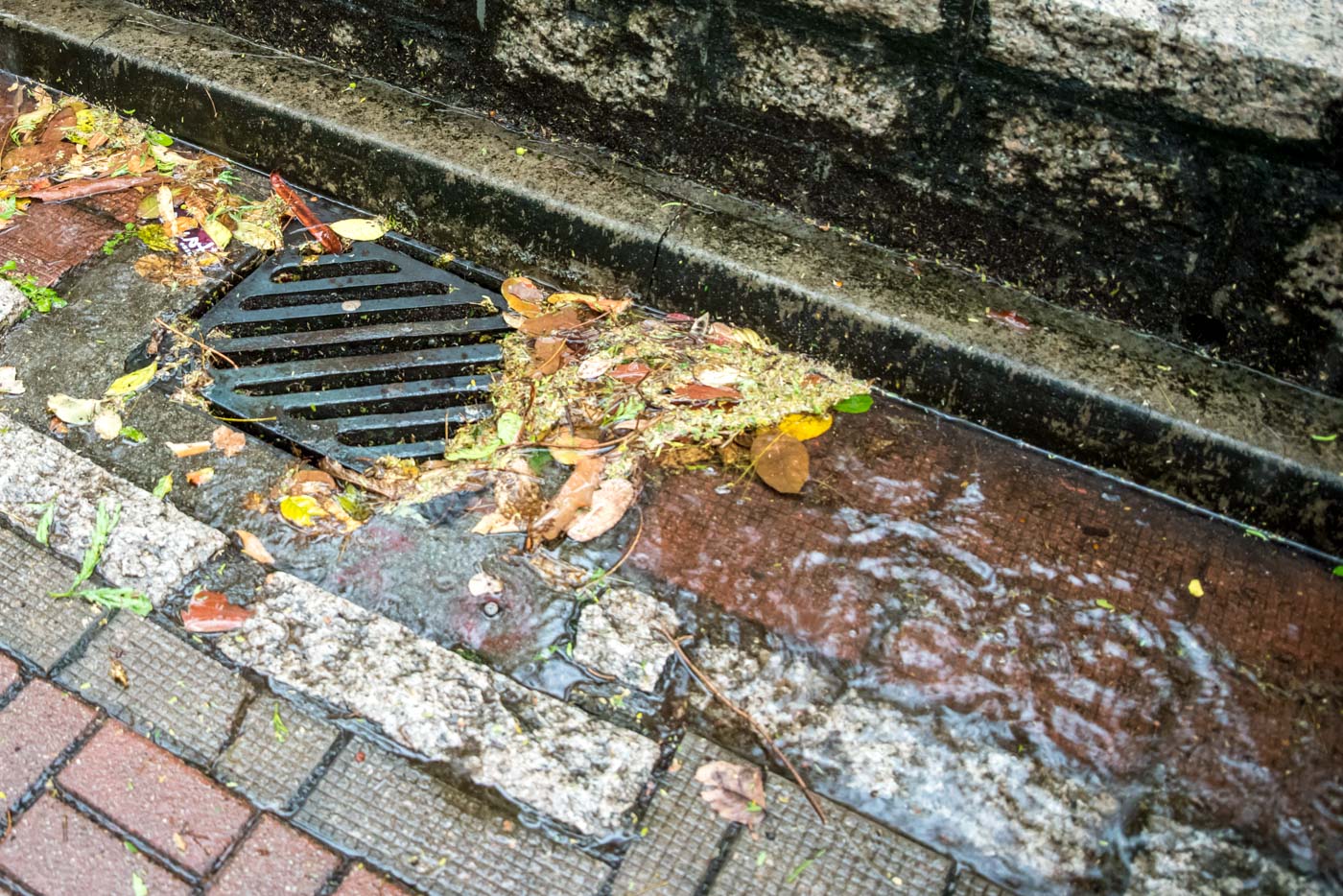 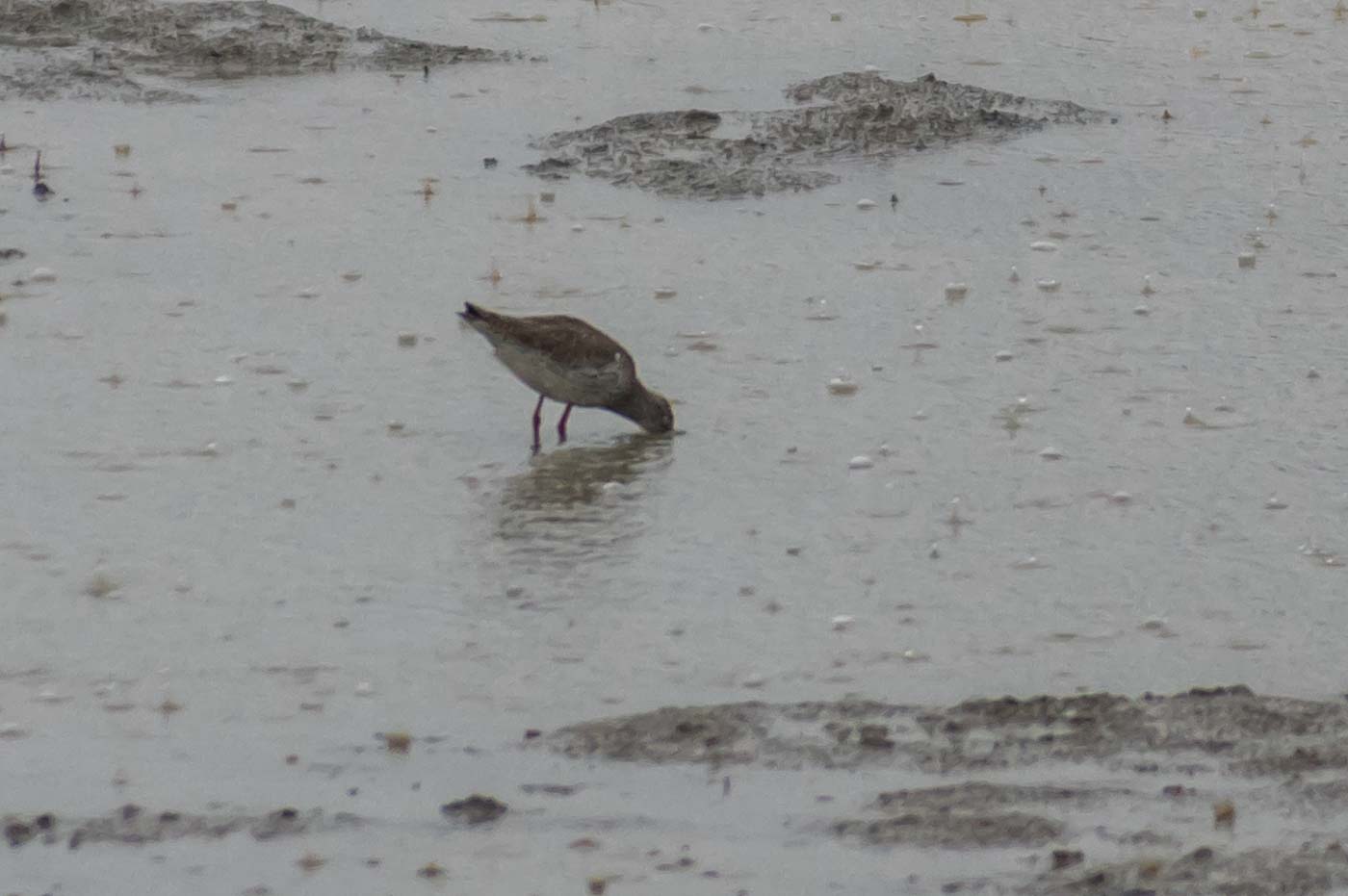 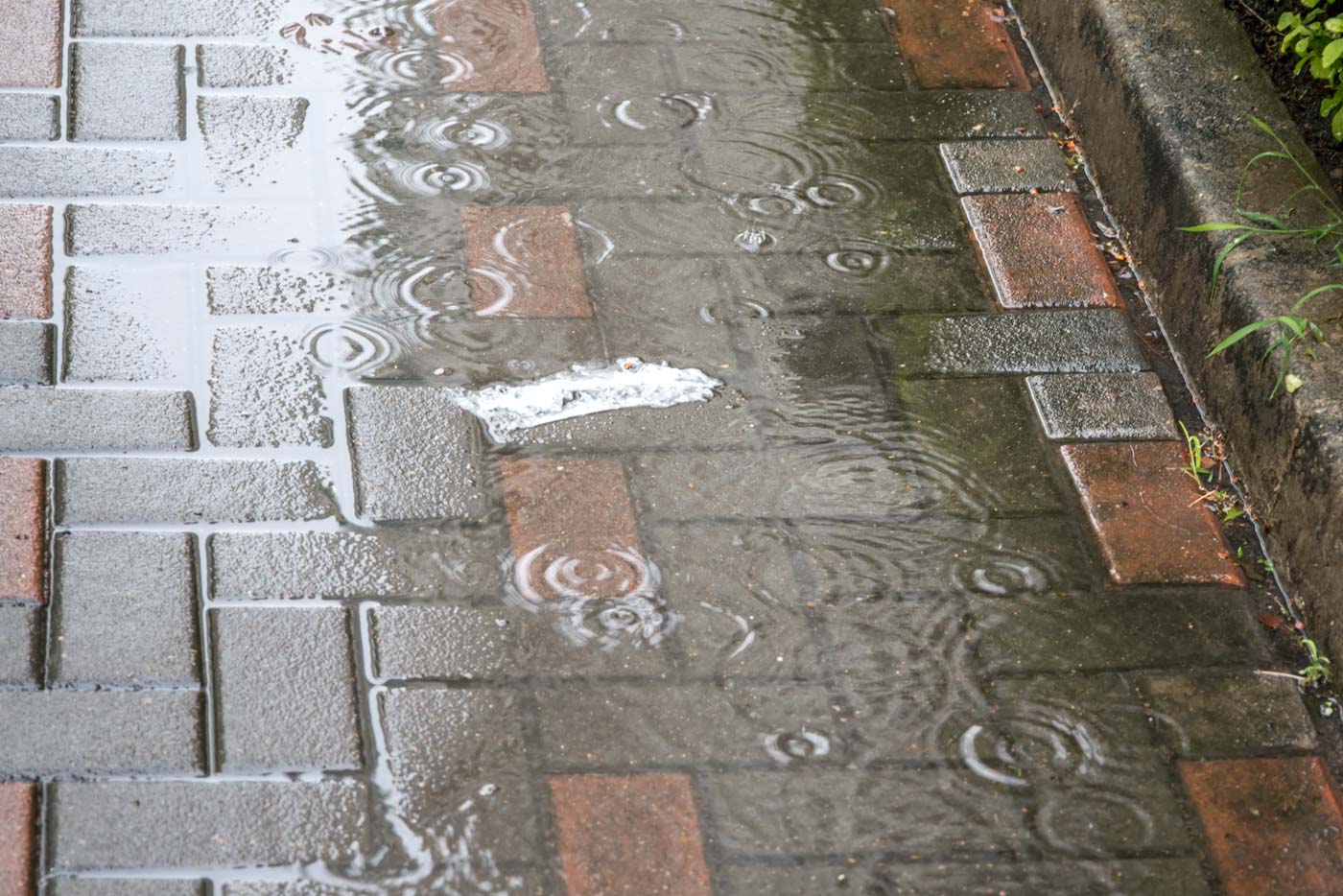 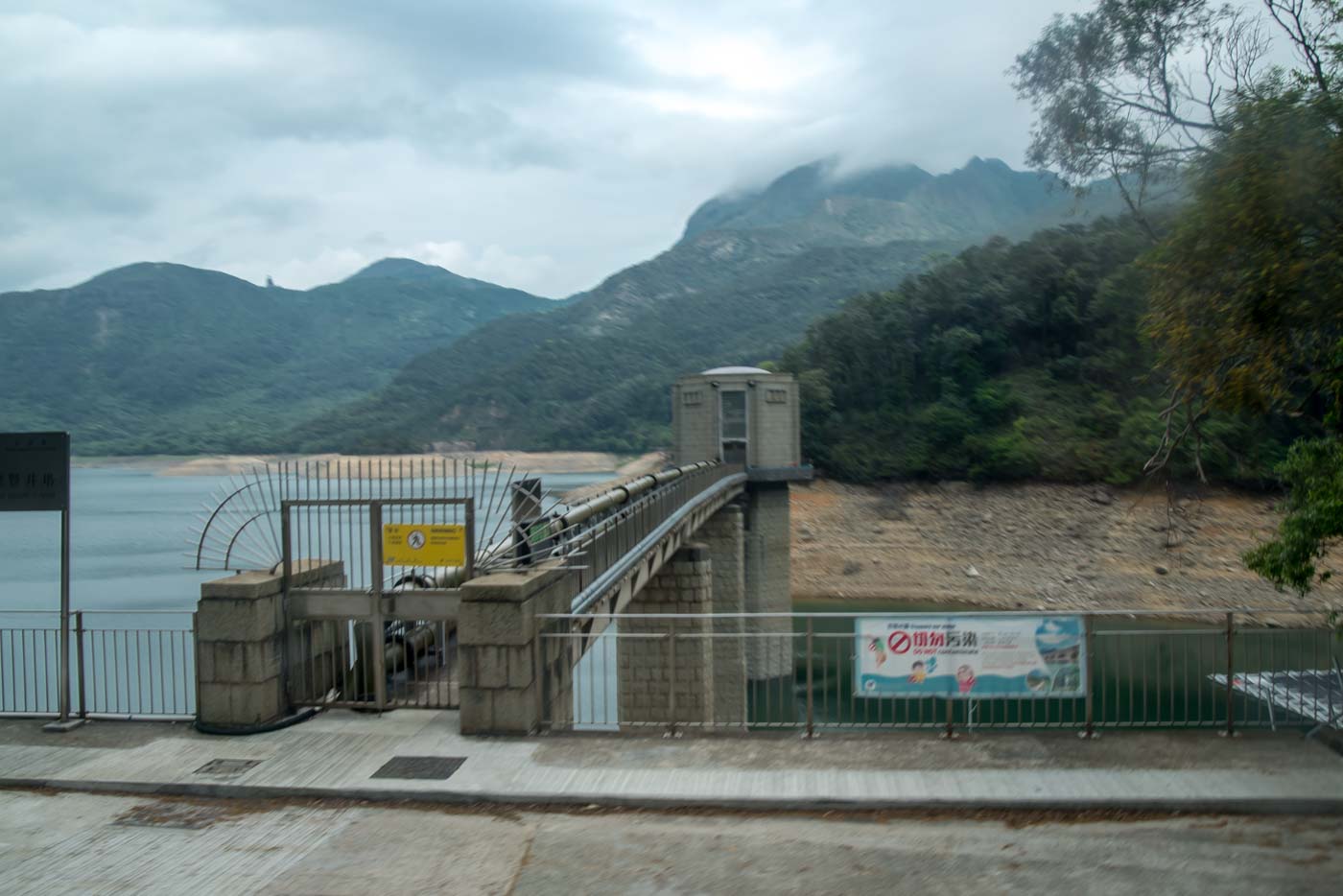 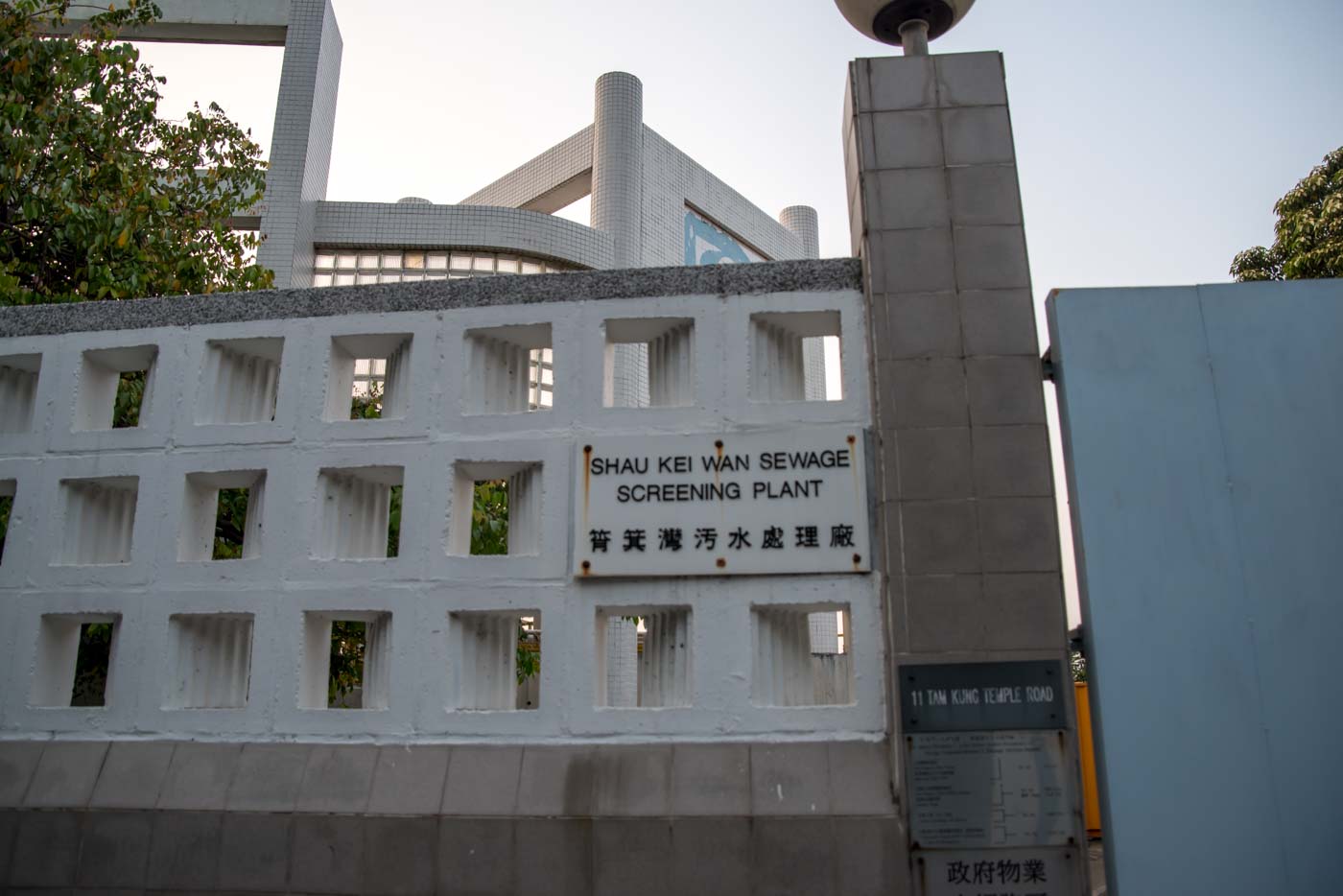 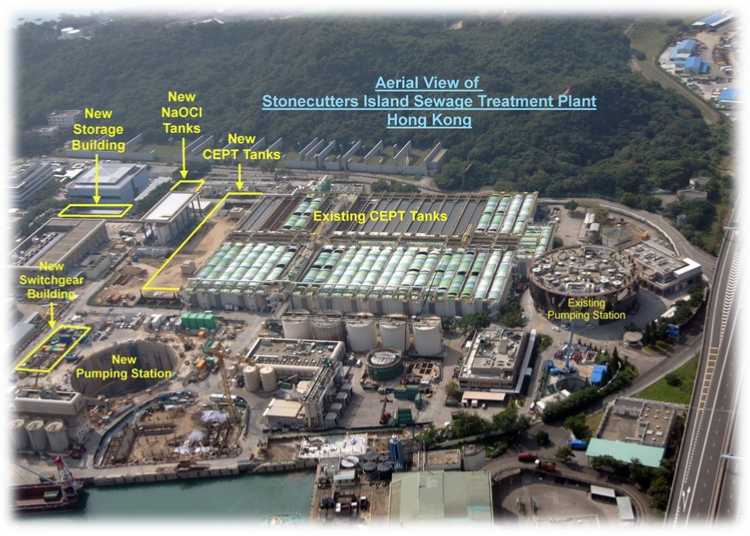